Types(A Type is a Set)
A type is a (mathematical) set.
All values of a type
Are encoded into memory same way
Use same collection of operations
Some types support finite set of values
Examples of this type?
Some types support infinitely many values
Example of this type?
Types
What is a primitive type?
Any type that a program can use but cannot define for itself
What is a constructed type? 
Any thing program defines for it self
e.g., struct and class definitions, enumerations
ML e.g., type intPair = int * int;
C++ e.g., typedef intPtr = * int;
Primitive types defined at
Language specification time (i.e., when lang. defined)
Language implementation time (i.e., when compiled/interpreted)
Why? Allow different compilers to generate efficient machine language code for different processors
Types(cont’d)
What is an enumeration?
A collection of named constants
Is this a primitive type or a constructed type?




A common representation is to treat the values of an enumeration as small integers as in C



Representation may also be hidden as in ML
Only equality is allowed
C:	enum coin {penny, nickel, dime, quarter};
Ada:	type GENDER is (MALE, FEMALE);
ML:	datatype day = M | Tu | W | Th | F | Sa | Su;
enum coin { penny = 1, nickel = 5, dime = 10, quarter = 25 };
int x = penny + nickel + dime;
fun isWeekend x = (x = Sa orelse x = Su);
Types(cont’d)
Tuples
A tuple pair is a Cartesian product of two or more sets
ML e.g., type intPair = int * real;
ML supports pure tuples like above and special types of tuples called record type or structure type






What is the difference between tuple and a record type? 
Record types have named components
C:	
struct complex {  double rp;  double ip;};
ML:
type complex = { rp:real,ip:real};fun getip (x : complex) = #ip x;
Types(cont’d)
Arrays, strings, lists
Integer based indices 0,1,…,n-1 vs. 1,2,…,n
Values indexed by key value
Keys are often 0,1,…n but can also be a,b,c, …z

Some questions to ponder when defining a language
How are array elements represented in memory?
How many dimensions to support?
Can an array element be itself an array? Is this different from multi-dimensional arrays?
Types(cont’d)
Unions
Same memory location defined using two (or more) types.



What is the difference between tuples and Unions?
One value is stored  and has type equal to one of the types in the union
Subtypes
A subset of an existing type/set.
Can usually support a superset of operations.
Can you think of an example of a subtype in Java?
ML:

datatype element =  I of int |
  F of real;
C:

union element {  int i;  float f;};
Types(cont’d)
Function types
A B
Set of all functions with inputs from set A and outputs from set B
Set A == function domain
Set B == function range
ML e.g., fun f (a: char, b: char) = (a=b);
What is the type of the function above? 
Some questions to ponder when defining a language
Can you store a function in a variable?
Can you pass a function as a parameter?
Can you return a function from a function?
What type of language do you think supports all of these?
Note all these things 
can be done to variables
Uses of Types
Type annotations
Supply explicit type info to lang. system
Some languages require type annotations others do not
Type inference
Does lang. infer type based on expression?
Type Checking
Check the consistency of operations to operands.
 Does the expression make sense?
not x – does not make sense if x is a real
Type Checking: Language variations
How much type checking does the language provide?
Does it do static or dynamic type checking?
Static – determine types for everything before running
Dynamic – perform  type checking  at runtime
Strongly-typed language a.k.a type safe language
 Reduces security risks!
Does not allow incorrect applications of types to go undetected.
Type Equivalence Issues
When does lang. decide if two types are equivalent?
If language uses name equivalence then
Two types are equivalent iff they have the same name
If it uses structural equivalence then
Two types are equivalent iff they are constructed with the same primitive types

	type irpair1 = int * real;
	type irpair2 = int * real;
	fun f (x: irpair1) = #1x;

What happens if you try to call func f with a value of type irpair2?
ML uses structural equivalence

Can you think of a similar example in Java? 
Which rule does Java use to determine if two types are equivalent?
Type Safe Languages(not in book)
The type-safety of a programming language is the extent to which it prevents type-errors. 
Type errors can be prevented at run time or compile time.

Assembly language provides no type safety 
 32 bits can represent a int, char, or double
If the programmer grabs a 32-bit number which really represents an integer and performs a machine-level floating point addition on it, the result is undefined, meaning the results may be unpredictable from one computer to the next. 
Higher level programming languages usually reduce the burden the programmer has on keeping track of data types.  
 C/C++  - provides low degree to type-safety
Python – provides medium type-safety
Java, ML -provides high type-safety
Type safety issues in C(not in book)
In C casts are not dynamically checked for "truthfulness" --- if the values are incompatible, the compiler will do the best it can, by reinterpreting the in-memory bit pattern of the expression being casted as if it belonged to the type being casted to. 

	void f(char* char_ptr) {
    	double* d_ptr = (double*)char_ptr;
    	(*d_ptr) = 3.5;
	}
Above a pointer to a character is being cast to a pointer to a double
Type safety issues lead to security risks
int i = 100; 

/* treat i as a pointer, using a cast 
/* so *i_ptr points to the memory address 100*/
int * i_ptr = (int*)i; 

/* store through this pointer --- placing bad data at address*/ 
(*i_ptr) = 0xBADCAT;

Risk: 
0xBADCAT could be the address of malicious code
Imagine memory address 100 stored the address of  some valid function.
The code above overwrites the contents of address 100 with the address of malicious code.
Any application that was previously using the memory address 100  will now execute the malicious code.
0:
0:
20:
20:
xxxxx
xxxxx
(main)
(main)
xx 100
xx 100
xxxxxx
xxxxxx
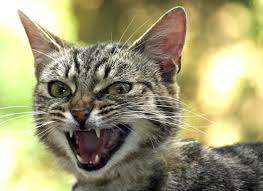 BADCAT:
(Malware)
60:
60:
xxxxxx
xxxxxx
(fred)
(fred)
xxxxxx
xxxxxx
xxxxxx
xxxxxx
100:
100:
60
BADCAT
When to use type un-safe languages?
Are there any advantages to type un-safe languages like C or C++?
Simplifies compilers job
Produces efficient code
Gives programmers explicit control over low level details. 

Many experts believe that type un-safe languages like C and C++  should be used for only for low level routines and performance critical methods.